1
ΚΕΦΑΛΑΙΟ 5Πληθωρισμός: Αίτια, αποτελέσματα και κοινωνικό κόστος
ΜΑΚΡΟΟΙΚΟΝΟΜΙΚΗ  - N. Gregory Mankiw
2
Στο παρόν κεφάλαιο θα μάθουμε:
Την κλασική θεωρία του πληθωρισμού 
Αίτια
Αποτελέσματα
Κοινωνικό κόστος
Ο προσδιορισμός «κλασικός» σημαίνει εδώ ότι οι τιμές είναι εύκαμπτες και οι αγορές εκκαθαρίζονται.
Ισχύει για τη μακροχρόνια περίοδο
3
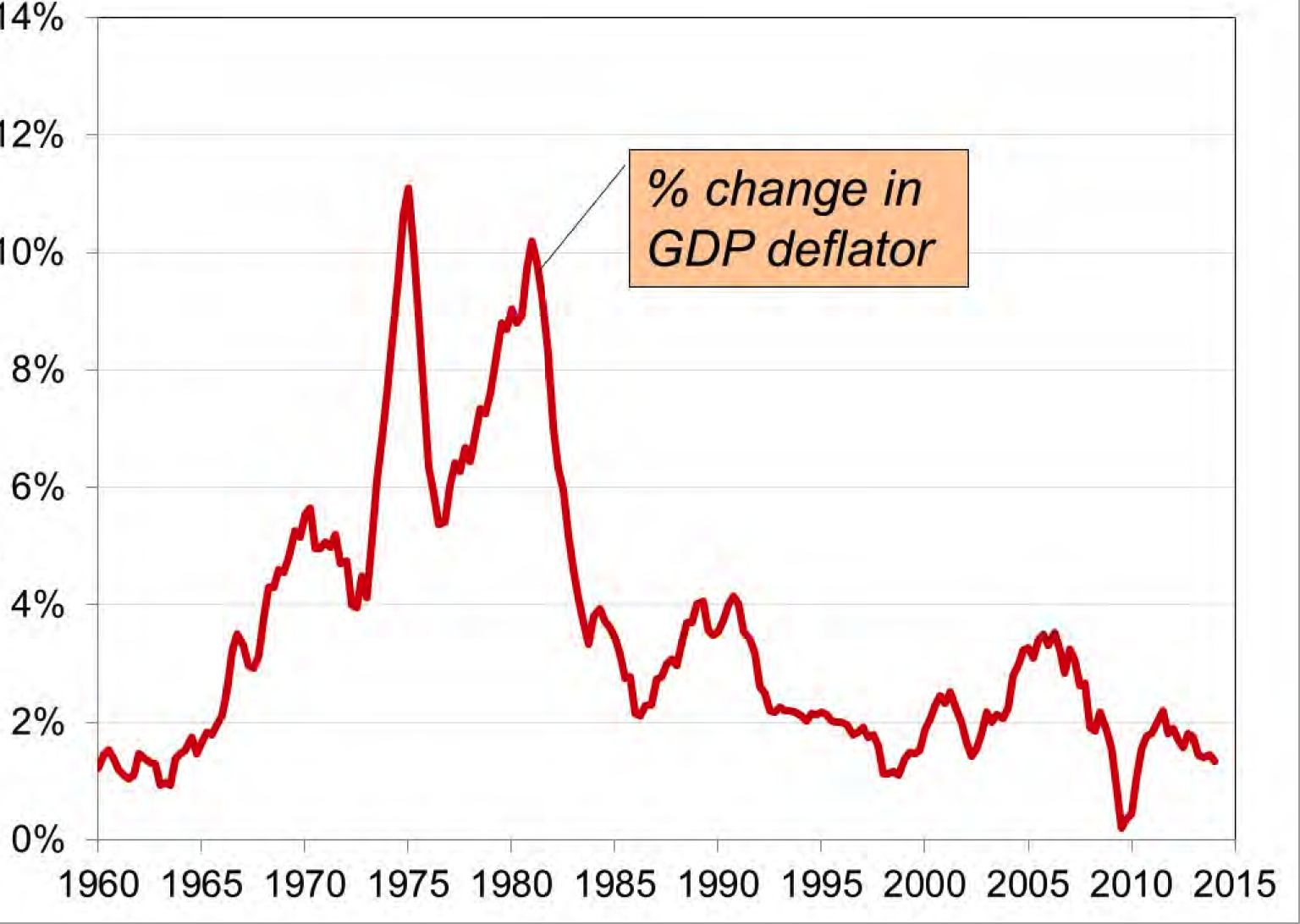 Πληθωρισμός στις ΗΠΑ και η τάση του, 1960-2014, Mέρος 1
Ποσοστιαία (%) μεταβολή του αποπληθωριστή του ΑΕΠ
4
Πληθωρισμός στις ΗΠΑ και η τάση του, 1960-2014, Mέρος 1
5
Η ποσοτική θεωρία του χρήματος
Μια απλή θεωρία που συνδέει τον ρυθμό πληθωρισμού με τον ρυθμό αύξησης της προσφοράς χρήματος 
Ξεκινάει με την έννοια της ταχύτητας κυκλοφορίας του χρήματος…
6
Ταχύτητα κυκλοφορίας του χρήματος, Mέρος 1
Βασική έννοια: ο ρυθμός με τον οποίο κυκλοφορεί το χρήμα 
Ορισμός: Το πόσες φορές το μέσο χαρτονόμισμα αλλάζει χέρια στη διάρκεια μιας ορισμένης χρονικής περιόδου
Παράδειγμα: Το 2018, 
500 δισεκατομμύρια δολάρια χρησιμοποιήθηκαν σε συναλλαγές 
προσφορά χρήματος  100 δισεκατομμύρια δολάρια
το μέσο δολάριο χρησιμοποιήθηκε σε πέντε συναλλαγές στη διάρκεια του 2018 
Επομένως, η ταχύτητα κυκλοφορίας του χρήματος  5
7
Ταχύτητα κυκλοφορίας του χρήματος, Mέρος 2
8
Ταχύτητα κυκλοφορίας του χρήματος, Mέρος 3
9
Η ποσοτική εξίσωση
Η ποσοτική εξίσωση 
 
M  V  P  Y
 
Ακολουθεί από τον προηγούμενο ορισμό της ταχύτητας κυκλοφορίας του χρήματος. Η ποσοτική εξίσωση είναι μια ταυτότητα: είναι πάντοτε αληθής εξαιτίας του τρόπου που ορίζουμε τις μεταβλητές τους.
10
Ζήτηση χρήματος και ποσοτική εξίσωση, Mέρος 1
Μ/P  πραγματικά χρηματικά διαθέσιμα, η αγοραστική δύναμη της προσφοράς χρήματος
Μια απλή συνάρτηση της ζήτησης χρήματος:
(Μ/P)d  kY
όπου
	k  μια σταθερά, η οποία μας λέει πόσο χρήμα επιθυμούν οι άνθρωποι νa 	διακρατούν για κάθε δολάριο του εισοδήματός τους (το k καθορίζεται 	εξωγενώς)
11
Ζήτηση χρήματος και ποσοτική εξίσωση, Μέρος 2
Ζήτηση χρήματος: (Μ/P)d  kY
Ποσοτική εξίσωση: M  V  P  Y
Ο μεταξύ τους δεσμός: k  1/V
Όταν οι άνθρωποι διακρατούν πολύ χρήμα σε σχέση με τα εισοδήματά τους (το k είναι μεγάλο), το χρήμα δεν αλλάζει χέρια συχνά (το V είναι μικρό).
12
Πίσω στην ποσοτική θεωρία του χρήματος
13
Η ποσοτική θεωρία του χρήματος, Mέρος 1
14
Η ποσοτική θεωρία του χρήματος, Mέρος 2
15
Η ποσοτική θεωρία του χρήματος, Mέρος 3
16
Η ποσοτική θεωρία του χρήματος, Mέρος 4
17
Η ποσοτική θεωρία του χρήματος, Mέρος 5
18
Ποσοτική θεωρία του χρήματος έναντι στατιστικών δεδομένων
Η ποσοτική θεωρία του χρήματος συνεπάγεται ότι: 
Οι χώρες με υψηλότερους ρυθμούς αύξησης της προσφοράς 	χρήματος έχουν υψηλότερους ρυθμούς πληθωρισμού.
Η μακροχρόνια τάσης που παρατηρείται στον ρυθμό πληθωρισμού σε μια χώρα πρέπει να είναι παρόμοια με τη μακροχρόνια τάση του ρυθμού αύξησης της προσφοράς χρήματος. 
 Επιβεβαιώνουν τα στατιστικά δεδομένα τα συμπεράσματα αυτά;
19
Διεθνή στατιστικά δεδομένα για τον πληθωρισμό και αύξηση της προσφοράς χρήματος
,
20
Πληθωρισμός και αύξηση της προσφοράς χρήματος στις ΗΠΑ, 1960-2014, Mέρος 1
Ρυθμός αύξησης του Μ2
Ρυθμός πληθωρι-σμού
21
Ο πληθωρισμός και ή ποσότητα χρήματος έχουν την ίδια μακροχρόνια τάση, όπως προβλέπει η ποσοτική θεωρία.
Πληθωρισμός και αύξηση της προσφοράς χρήματος στις ΗΠΑ, 1960-2014, Mέρος 2
22
Έσοδα από την άσκηση του δικαιώματος της νομισματοκοπής
Μια κυβέρνηση, προκειμένου να δαπανήσει περισσότερα χωρίς να αυξήσει τη φορολογία ή να πωλήσει ομόλογα, μπορεί να τυπώσει χρήμα.
Τα «έσοδα» που αντλεί μια κυβέρνηση από την εκτύπωση χρήματος ονομάζονται έσοδα από την άσκηση του δικαιώματος νομισματοκοπής (seigniorage).
Ο φόρος πληθωρισμού: Η εκτύπωση χρήματος για την άντληση εσόδων προκαλεί πληθωρισμό. Ο πληθωρισμός είναι σαν φόρος που επιβάλλεται στους ανθρώπους που διακρατούν χρήμα.
23
Πληθωρισμός και επιτόκια
Το ονομαστικό επιτόκιο, i, δεν προσαρμόζεται σύμφωνα με τον πληθωρισμό 
Το πραγματικό επιτόκιο, r, προσαρμόζεται σύμφωνα με τον πληθωρισμό:

                                         r  i  π
24
Το αποτέλεσμα Fisher
Η εξίσωση Fisher:  i   r   π
Κεφάλαιο 3: S  Ι καθορίζει το r.
Επομένως, μια αύξηση στο π προκαλεί μια ίση αύξηση στο i. 
	Η αναλογία αυτή ένα προς ένα καλείται αποτέλεσμα Fisher.
25
Πληθωρισμός και ονομαστικά επιτόκια στις ΗΠΑ, 1955-2015
Ρυθμός αύξησης του Μ2
Ρυθμός πληθωρι-σμού
26
Πληθωρισμός και ονομαστικά επιτόκια σε 48 χώρες
27
ΤΩΡΑ ΠΡΟΣΠΑΘΗΣΤΕ Εφαρμογή της θεωρίας
Υποθέστε ότι το V είναι σταθερό, το M αυξάνεται με ετήσιο ρυθμό 5%, το Y αυξάνεται με ετήσιο ρυθμό 2% και το r  4. 
	α. 	Λύστε ως προς i. 
	β. 	Αν η Ομοσπονδιακή Τράπεζα αυξάνει την προσφορά χρήματος με 		ρυθμό 2% το έτος, βρείτε το Δi. 
	γ. 	Υποθέστε ότι ο ρυθμός αύξησης του Y μειώνεται κατά 1% το έτος.
 Τι θα συμβεί στο π; 
Τι πρέπει να κάνει η Ομοσπονδιακή Τράπεζα αν θέλει να κρατήσει σταθερό το π;
28
ΤΩΡΑ ΠΡΟΣΠΑΘΗΣΤΕ Εφαρμογή της θεωρίας, απαντήσεις
Το V είναι σταθερό, το M αυξάνεται με ετήσιο ρυθμό 5%, το Y αυξάνεται με ετήσιο ρυθμό 2% και το r  4. 
	α. 	Πρώτον βρείτε π  5  2  3. 
		Κατόπιν, βρείτε i  r  π  4  3  7.
	β. 	Αν η Ομοσπονδιακή Τράπεζα αυξάνει την προσφορά χρήματος με 		ρυθμό 2% το έτος, βρείτε το Δi. 
	γ. 	Υποθέστε ότι ο ρυθμός αύξησης του Y μειώνεται κατά 1% το έτος.
29
Δύο πραγματικά επιτόκια
Συμβολισμοί: 
π  ρυθμός πραγματικού πληθωρισμού 
		(δεν γίνεται γνωστός παρά μόνον εκ των υστέρων)
Επ  ρυθμός αναμενόμενου πληθωρισμού 
		Δύο πραγματικά επιτόκια
i  Επ  ex ante πραγματικό επιτόκιο:
		το πραγματικό επιτόκιο που οι άνθρωποι αναμένουν τη στιγμή που 		αγοράζουν ένα ομόλογο ή παίρνουν ένα δάνειο 
i  π  ex post πραγματικό επιτόκιο:
		Το πραγματικό επιτόκιο που πράγματι διαμορφώθηκε
30
Ζήτηση χρήματος και ονομαστικό επιτόκιο
Στην ποσοτική θεωρία του χρήματος, η ζήτηση για πραγματικά χρηματικά διαθέσιμα εξαρτάται μόνον από το πραγματικό εισόδημα Y. 
Ένας άλλος προσδιοριστικός παράγοντας της ζήτησης χρήματος είναι το ονομαστικό επιτόκιο i.
το κόστος ευκαιρίας της διακράτησης χρήματος (αντί ομολόγων ή άλλων τοκοφόρων περιουσιακών στοιχείων)
Επομένως, η ζήτηση χρήματος εξαρτάται αρνητικά από το i.
31
Η συνάρτηση της ζήτησης χρήματος, Μέρος 1
32
Η συνάρτηση της ζήτησης χρήματος, Μέρος 2
(Μ/P)d  L(i, Y)
                                          L(r  Επ, Y)

Όταν οι άνθρωποι αποφασίζουν εάν θα διακρατήσουν χρήμα ή ομόλογα, δεν γνωρίζουν ποιος θα είναι ο ρυθμός πληθωρισμού.
Επομένως, το ονομαστικό επιτόκιο που σχετίζεται με τη ζήτηση χρήματος είναι το r + Eπ.
33
Ισορροπία
Η προσφορά πραγματικών χρηματικών διαθεσίμων
Η πραγματική ζήτηση χρήματος
34
Τι καθορίζει τι;
35
Πώς το P ανταποκρίνεται στο ΔM
36
Τι γίνεται με τον αναμενόμενο πληθωρισμό;
Στη μακροχρόνια περίοδο οι άνθρωποι δεν διαμορφώνουν εξαιρετικά υψηλές ή εξαιρετικά χαμηλές προβλέψεις για τον πληθωρισμό, και επομένως Επ  π κατά μέσο όρο.  
Στη βραχυχρόνια περίοδο, το Επ μπορεί να μεταβληθεί όταν αλλάζει η πληροφόρηση που έχουν οι άνθρωποι. 
Παράδειγμα: Η κεντρική τράπεζα ανακοινώνει ότι θα αυξήσει το M το επόμενο έτος. Οι άνθρωποι θα αναμένουν το επίπεδο τιμών, P, να είναι υψηλότερο το επόμενο έτος, και έτσι το Επ αυξάνεται. 
Αυτό επηρεάζει το P τώρα, αν και το M δεν έχει ακόμη μεταβληθεί …
37
Πώς το P ανταποκρίνεται στο ΔEπ
38
Η κλασική άποψη για τον πληθωρισμό
Η κλασική άποψη: 
Μια μεταβολή του επιπέδου τιμών είναι απλώς μια μεταβολή στις μονάδες μέτρησης.
Γιατί, λοιπόν, ο πληθωρισμός
είναι κοινωνικό πρόβλημα;
39
ΤΩΡΑ ΠΡΟΣΠΑΘΗΣΤΕ Θέμα συζήτησης
Γιατί είναι επιζήμιος ο πληθωρισμός; 

Τι κόστος επιβάλλει ο πληθωρισμός στην κοινωνία; 
 
Αναφέρατε όλα τα είδη κόστους που μπορείτε να σκεφθείτε. 
Εστιάστε στη μακροχρόνια περίοδο.
Σκεφθείτε όπως σκέπτεται ένας οικονομολόγος.
40
Μια κοινή παρανόηση
Κοινή παρανόηση:
	ο πληθωρισμός μειώνει τους πραγματικούς μισθούς 
Αυτό ισχύει μόνο στη βραχυχρόνια περίοδο, όταν οι ονομαστικοί μισθοί είναι καθορισμένοι από τις εργασιακές συμβάσεις
(Κεφάλαιο 3) Στη μακροχρόνια περίοδο, ο πραγματικός μισθός καθορίζεται από την προσφορά εργασίας και από το οριακό προϊόν της εργασίας, όχι από το επίπεδο των τιμών ή τον ρυθμό του πληθωρισμού. 
Εξετάστε τα στατιστικά δεδομένα …
41
Δείκτης τιμών καταναλωτή (CPI) και μέσο ωρομίσθιο, 1965-2015
Πραγματικό μέσο ωρομίσθιο (σε δολάρια 2014) (δεξιά κλίμακα)
Ονομαστικό μέσο ωρομίσθιο (1965=100)
Ωρομίσθιο σε δολάρια 2014
42
Το κοινωνικό κόστος του πληθωρισμού
…εμπίπτει σε δύο κατηγορίες:
	1. στο κόστος όταν ο πληθωρισμός είναι αναμενόμενος, και  
	2. στο κόστος όταν ο πληθωρισμός διαφέρει από τον πληθωρισμό που ανέμενε ο κόσμος
43
Το κόστος του αναμενόμενου πληθωρισμού:1. Το κόστος σόλας υποδημάτων
Ορισμός: το κόστος της ταλαιπωρίας που προκαλεί η μειωμένη διακράτηση χρηματικών διαθεσίμων για την αποφυγή του κόστους πληθωρισμού. 
Αν το π αυξηθεί, το i αυξάνεται (γιατί;), και επομένως οι άνθρωποι μειώνουν τα πραγματικά τους χρηματικά διαθέσιμα. 
Θυμηθείτε: Στη μακροχρόνια περίοδο, ο πληθωρισμός δεν επηρεάζει το πραγματικό εισόδημα ή την πραγματική δαπάνη. 
 Όταν η μηνιαία δαπάνη είναι η ίδια, αλλά τα μέσα χρηματικά διαθέσιμα είναι συχνότερα, αυτό συνεπάγεται συχνότερες επισκέψεις στην τράπεζα για την ανάληψη μικρότερων χρηματικών ποσών.
44
Το κόστος του αναμενόμενου πληθωρισμού:2. Το κόστος νέων τιμοκαταλόγων
Ορισμός: το κόστος αλλαγής των τιμών. 
Παραδείγματα: 
το κόστος έκδοσης νέων τιμοκαταλόγων και η αποστολή νέων καταλόγων στους πελάτες της επιχείρησης. 
η ανάλωση χρόνου για να αποφασιστεί ποιες θα πρέπει να είναι οι νέες τιμές. 
Όσο υψηλότερος είναι ο πληθωρισμός, τόσο συχνότερα αναγκάζονται οι επιχειρήσεις να αλλάζουν τις τιμές τους και να επιβαρύνονται με το σχετικό κόστος.
45
Το κόστος του αναμενόμενου πληθωρισμού:3. Η μεταβλητότητα των σχετικών τιμών
Οι επιχειρήσεις που επιβαρύνονται με κόστος έκδοσης νέων τιμοκαταλόγων, αποφεύγουν να αλλάζουν τις τιμές τους πολύ συχνά. 
Παράδειγμα:
Μια επιχείρηση εκδίδει νέους καταλόγους κάθε Ιανουάριο.
Καθώς το γενικό επίπεδο τιμών θα ανεβαίνει σε όλη τη διάρκεια του έτους, η σχετική τιμή της επιχείρησης θα πέφτει. 
Οι διάφορες επιχειρήσεις δεν αλλάζουν τις τιμές τους συγχρονισμένα, ούτε με την ίδια συχνότητα, γεγονός που οδηγεί σε στρεβλώσεις των σχετικών τιμών
… προκαλώντας μικροοικονομικές αναποτελεσματικότητες στην κατανομή των παραγωγικών πόρων.
46
Το κόστος του αναμενόμενου πληθωρισμού:4. Η άδικη φορολογική μεταχείριση
Ορισμένοι φόροι, όπως ο φόρος υπεραξίας (ή φόρος κεφαλαιακών κερδών) δεν λαμβάνουν υπόψη τους τον πληθωρισμό. 
Παράδειγμα: 
1η Ιανουαρίου: αγοράζετε μετοχές της Apple αξίας 10.000 δολαρίων. 
31η Δεκεμβρίου: πουλάτε τις μετοχές αυτές προς 11.000 δολάρια, και έτσι το ονομαστικό κεφαλαιακό σας κέρδος είναι 1.000 δολάρια (10%). 
Έστω ότι π  10% στη διάρκεια του έτους. Το πραγματικό κεφαλαιακό σας κέρδος είναι μηδέν δολάρια. 
Εντούτοις, καλείστε να πληρώσετε φόρους για τα 1.000 δολάρια του ονομαστικού τους κεφαλαιακού κέρδους!
47
Το κόστος του αναμενόμενου πληθωρισμού:5. Γενική ταλαιπωρία
Ο πληθωρισμός καθιστά δύσκολη τη σύγκριση ονομαστικών τιμών μεταξύ διαφορετικών περιόδων. 
Η δυσκολία αυτή περιπλέκει τον μακροπρόθεσμο χρηματοοικονομικό σχεδιασμό.
48
Το κόστος του μη αναμενόμενου πληθωρισμού: Αυθαίρετη ανακατανομή της αγοραστικής δύναμης
Πολλές μακροπρόθεσμες συμβάσεις δεν αναπροσαρμόζονται τιμαριθμικά, αλλά συνδέονται με το Επ.
Αν το π αποδειχθεί τελικά ότι διαφέρει από το Επ, τότε ορισμένοι κερδίζουν σε βάρος κάποιων άλλων.
Παράδειγμα: δανειστές και δανειολήπτες. 
Αν π > Επ, τότε μεταφέρεται αγοραστική δύναμη από τους δανειστές στους δανειολήπτες. 
Αν π < Επ, τότε μεταφέρεται αγοραστική δύναμη από τους δανειολήπτες στους δανειστές.
49
Πρόσθετο κόστος του υψηλού πληθωρισμού: Αυξημένη αβεβαιότητα
Όταν ο πληθωρισμός είναι υψηλός, είναι πιο ευμετάβλητος και περισσότερο απρόβλεπτος: το π αποδεικνύεται διαφορετικό από το Επ συχνότερα, και οι διαφορές τείνουν να είναι μεγαλύτερες, μολονότι δεν έχουν συστηματικά θετικό ή αρνητικό πρόσημο. 

Επομένως, οι αυθαίρετες αναδιανομές πλούτου είναι πολύ πιθανότερες. 

Έτσι όμως εντείνεται η αβεβαιότητα και ενισχύεται η αποστροφή κινδύνου.
50
Ένα όφελος του πληθωρισμού
Οι ονομαστικοί μισθοί σπανίως μειώνονται, ακόμη και όταν μειώνεται ο πραγματικός μισθός ισορροπίας.
Έτσι, όμως, καθίσταται δύσκολη
η εκκαθάριση της αγοράς εργασίας
Ο πληθωρισμός επιτρέπει στους πραγματικούς μισθούς να φτάσουν στο επίπεδο ισορροπίας τους χωρίς τη μείωση των ονομαστικών μισθών. 
Επομένως, ένας μέτριος πληθωρισμός βελτιώνει τη λειτουργία της αγοράς εργασίας.
51
Υπερπληθωρισμός
Ένας κοινός ορισμός: ≥ 50% τον μήνα
Τα διάφορα είδη κόστους που περιγράψαμε γίνονται τεράστια σε συνθήκες υπερπληθωρισμού. 
Το χρήμα παύει να λειτουργεί ως μέσο διατήρησης της αξίας, και δεν μπορεί πλέον να επιτελεί και τις άλλες λειτουργίες του (της μονάδας υπολογισμού και του μέσο συναλλαγών)
Οι άνθρωποι μπορεί να διενεργούν τις συναλλαγές τους με αντιπραγματισμό ή κάποιο σταθερό ξένο νόμισμα.
52
Τι προκαλεί τον υπερπληθωρισμό;
Ο υπερπληθωρισμός προκαλείται από την μεγάλη αύξηση της προσφοράς χρήματος.
 
Όταν η κεντρική τράπεζα τυπώνει χρήμα, το επίπεδο των τιμών ανεβαίνει. 

Και αν τυπώνει χρήμα με πολύ γρήγορο ρυθμό, τότε το αποτέλεσμα είναι ο υπερπληθωρισμός.
53
Μερικά παραδείγματα του υπερπληθωρισμού
54
Γιατί οι κυβερνήσεις προκαλούν υπερπληθωρισμό
Όταν μια κυβέρνηση δεν μπορεί να αυξήσει τους φόρους ή να πωλήσει ομόλογα, τότε τυπώνει χρήμα για να χρηματοδοτήσει τις δαπάνες της. 

Θεωρητικά, η λύση στο πρόβλημα του υπερπληθωρισμού είναι απλή: το σταμάτημα της εκτύπωσης νέου χρήματος. 

Στον πραγματικό κόσμο, η αντιμετώπιση του υπερπληθωρισμού απαιτεί δραστικούς και οδυνηρούς περιορισμούς.
55
Η κλασική διχοτόμηση, Mέρος 1
Πραγματικές μεταβλητές: μετρούνται σε φυσικές μονάδες – ποσότητες και σχετικές τιμές. 
Παραδείγματα: 
ποσότητα παραγόμενου προϊόντος 
πραγματικός μισθός: προϊόν που κερδίζεται ανά ώρα εργασίας  
πραγματικό επιτόκιο: προϊόν που κερδίζεται στο μέλλον με τον δανεισμό μιας μονάδας προϊόντος σήμερα
56
Η κλασική διχοτόμηση, Mέρος 2
Ονομαστικές μεταβλητές: μετριούνται σε μονάδες χρήματος.

Παραδείγματα: 
ονομαστικός μισθός: δολάρια ανά ώρα εργασίας
ονομαστικό επιτόκιο: δολάρια που κερδίζονται στο μέλλον με τον δανεισμό σήμερα ενός δολαρίου 
επίπεδο τιμών: ο αριθμός των δολαρίων που χρειάζονται για να αγοραστεί ένα τυπικό καλάθι αγαθών
57
Η κλασική διχοτόμηση, Mέρος 3
Υπενθυμίζουμε: οι πραγματικές μεταβλητές εξηγούνται στο Κεφάλαιο 3 και οι ονομαστικές μεταβλητές εξηγούνται στο Κεφάλαιο 5. 

Κλασική διχοτόμηση: ο θεωρητικός διαχωρισμός των πραγματικών και ονομαστικών    

Νομισματική ουδετερότητα: 

Στον πραγματικό κόσμο, το χρήμα είναι κατά προσέγγιση ουδέτερο στη μακροχρόνια περίοδο.
58
ΠΕΡΙΛΗΨΗ ΚΕΦΑΛΑΙΟΥ, ΜΕΡΟΣ 1
Ταχύτητα κυκλοφορίας του χρήματος: ο λόγος της ονομαστικής δαπάνης προς την προσφορά χρήματος· ο ρυθμός με τον οποίο το χρήμα αλλάζει χέρια  
Ποσοτική θεωρία του χρήματος 
υποθέτει ότι η ταχύτητα κυκλοφορίας του χρήματος είναι σταθερή 
συμπεραίνει ότι η προσφορά χρήματος καθορίζει τον ρυθμό πληθωρισμού 
ισχύει στη μακροχρόνια περίοδο
επιβεβαιώνεται από τα συγκριτικά στοιχεία μεταξύ χωρών και από τα στατιστικά δεδομένα χρονολογικών σειρών
59
ΠΕΡΙΛΗΨΗ ΚΕΦΑΛΑΙΟΥ, ΜΕΡΟΣ 2
Ονομαστικό επιτόκιο 
είναι ίσο με το πραγματικό επιτόκιο + τον ρυθμό πληθωρισμού 
είναι το κόστος ευκαιρίας της διακράτησης χρήματος 
Αποτέλεσμα Fisher: Το ονομαστικό επιτόκιο μεταβάλλεται σε αναλογία ένα προς ένα με τον αναμενόμενο πληθωρισμό.
Ζήτηση χρήματος 
εξαρτάται μόνον από το εισόδημα στην ποσοτική θεωρία του χρήματος 
εξαρτάται επίσης από το ονομαστικό επιτόκιο 
αν ισχύει αυτό, τότε οι μεταβολές του αναμενόμενου πληθωρισμού επηρεάζουν το τρέχον επίπεδο τιμών
60
ΠΕΡΙΛΗΨΗ ΚΕΦΑΛΑΙΟΥ, ΜΕΡΟΣ 3
Κόστος πληθωρισμού 
Αναμενόμενος πληθωρισμός 
κόστος σόλας υποδημάτων, κόστος έκδοσης νέων τιμοκαταλόγων, φόρος και μεταβλητότητα τιμών, ταλαιπωρία από τη διόρθωση των τιμών λόγω πληθωρισμού 
Μη αναμενόμενος πληθωρισμός 
όλα τα παραπάνω συν τις αυθαίρετες αναδιανομές πλούτου μεταξύ δανειστών και δανειοληπτών
61
ΠΕΡΙΛΗΨΗ ΚΕΦΑΛΑΙΟΥ, ΜΕΡΟΣ 4
Υπερπληθωρισμός 
προκαλείται από τη γρήγορη αύξηση της προσφοράς χρήματος, όταν η κυβέρνηση καταφεύγει στην εκτύπωση νέου χρήματος για τη χρηματοδότηση των δημοσιονομικών ελλειμμάτων της
η ανάσχεση του υπερπληθωρισμού απαιτεί δημοσιονομικές μεταρρυθμίσεις που να εξαλείφουν την ανάγκη της κυβέρνησης να τυπώνει χρήμα.
62
ΠΕΡΙΛΗΨΗ ΚΕΦΑΛΑΙΟΥ, ΜΕΡΟΣ 5
Κλασική διχοτόμηση 
Στην κλασική θεωρία, το χρήμα είναι ουδέτερο – δηλαδή, δεν επηρεάζει τις πραγματικές μεταβλητές. 
Συνεπώς, μπορούμε να μελετήσουμε πώς καθορίζονται οι πραγματικές μεταβλητές χωρίς να αναφερθούμε στις ονομαστικές μεταβλητές. 
Η ισορροπία της αγοράς χρήματος, επομένως, καθορίζει το επίπεδο των τιμών και όλες τις ονομαστικές μεταβλητές.
Οι περισσότεροι οικονομολόγοι πιστεύουν ότι η οικονομία λειτουργεί με αυτόν τον τρόπο στη μακροχρόνια περίοδο.